Didaktika tělesné výchovy
np4115
1
np4115, přednáška - Podzim 2020/ O. Janák
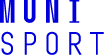 osnova
2
2
np4115, přednáška - Podzim 2020/ O. Janák
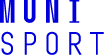 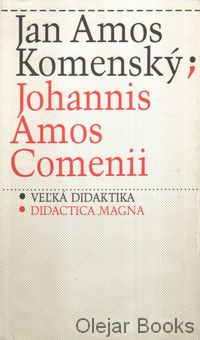 vývoj tělesné výchovy    1600 - 1918
základy ve starověku
Komenský – všestranný rozvoj
tereziánské reformy – 1774 PŠD
Felbiger – systém škol (triviální, hlavní, normální)
TV jako povinná součást osnov – 1869 
      cvičení pořadová, prostná a nářaďová; 2                                   hodiny týdně
vznik tělovýchovných hnutí (Orel, Sokol)
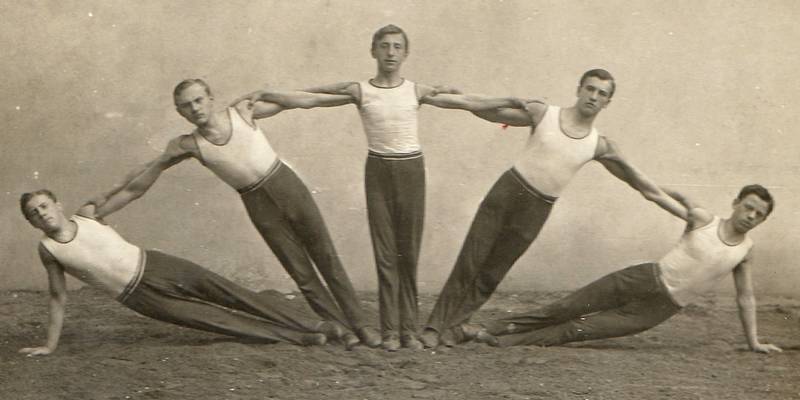 3
3
np4115, přednáška - Podzim 2020/ O. Janák
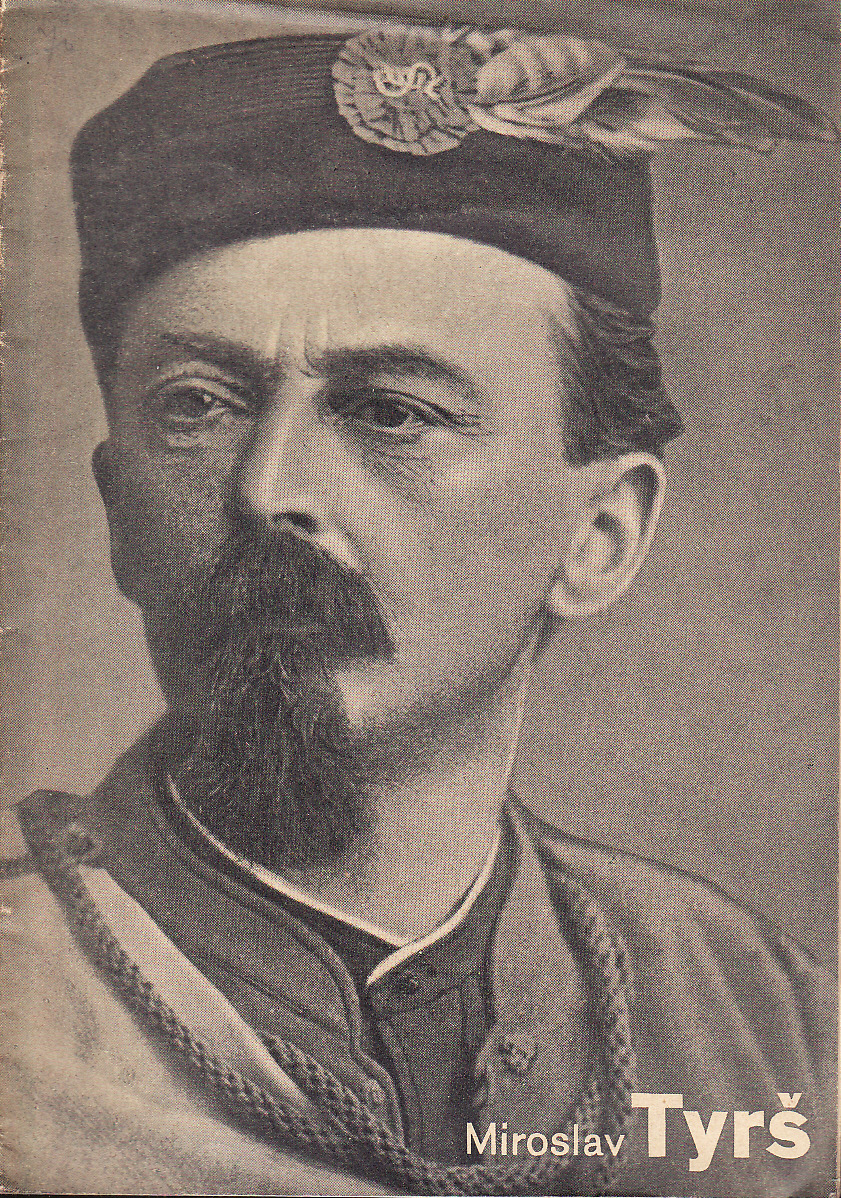 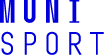 vývoj tělesné výchovy     1918-1945
Tyršova národní soustava (1924) – doplnění kurikula

postupné změny v klasifikaci - ne pouze výkon, ale i snaha

orientace na individualitu žáka – přirozená cvičení

první náznaky metodiky ve 40. letech 20. století

		



              „Ve zdravém těle, zdravý duch!“





https://www.youtube.com/watch?v=_WObEPeMQDU
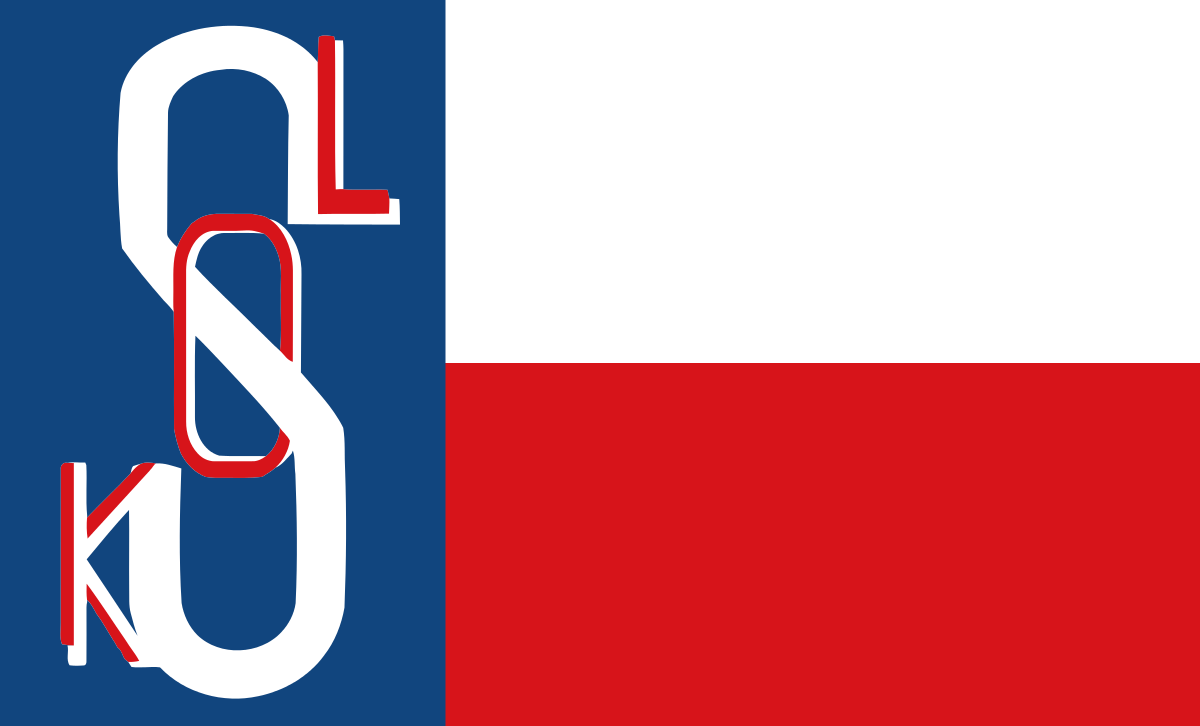 4
4
np4115, přednáška - Podzim 2020/ O. Janák
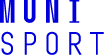 vývoj tělesné výchovy     1948-1989
povinná tělesná výchova na všech typech škol – 1948
od 6. ročníku genderové dělení 
orientace znovu na výkon – sportovní zaměření
formulace zdravotních, vzdělávacích a výchovných cílů
v osnovách gymnastika, atletika, hry, plavání, lyžování, bruslení + teorie
5
5
np4115, přednáška - Podzim 2020/ O. Janák
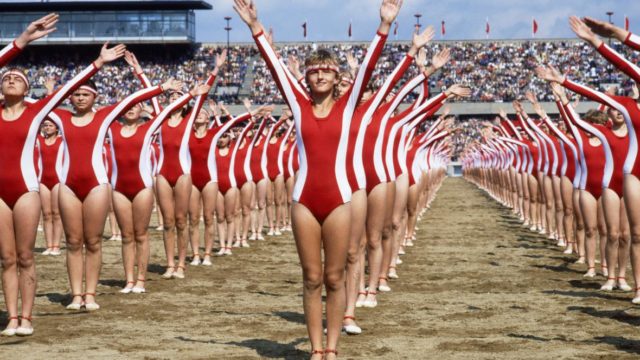 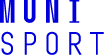 vývoj tělesné výchovy     1948-1989
vznik pedagogických VŠ – příprava učitelů tělesné výchovy

tělesná výchova ovlivněna sovětským systémem (zrušen Sokol)

normativní osnovy – zvýšené požadavky (odznak zdatnosti)

snaha o propojení školní tělesné výchovy se zájmovou – jednotné osnovy

ignorace pohybově znevýhodněných jedinců

tendence o změnu ze sportovního zaměření tělesné výchovy na prožitek a kladný vztah k pohybovým činnostem






			
	      

 https://www.youtube.com/watch?v=dgu9cvChOlY
6
np4115, přednáška - Podzim 2020/ O. Janák
6
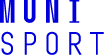 vývoj tělesné výchovy     1989-2007
společenské změny = změny školství (liberalizace kurikul, diverzifikace škol)

PŠD zkrácena na 9 let, ZŠ prodloužena na 9 let (v 70. letech 10 a 8)

2-3 hodiny tělesné výchovy týdně – optimalizace dle jednotlivých škol

soustředěné vyučování

respektování ontogenetického vývoje jedince (senzitivní období)

       2001 – Bílá kniha
       2005 – RVP (ŠVP)
7
7
np4115, přednáška - Podzim 2020/ O. Janák
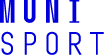 didaktika tělesné výchovytělesná výchova
“cílevědomá výchovná a vzdělávací činnost působící na tělesný a pohybový vývoj člověka, upevňování jeho zdraví, zvyšování tělesné zdatnosti a pohybové výkonnosti, na utváření trvalého vztahu člověka k pohybové aktivitě“
základní, rekreační, zdravotní (specializovaná)
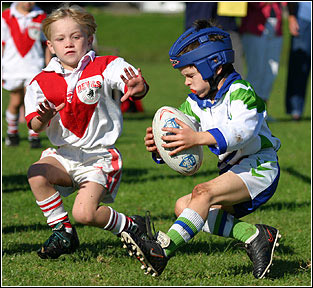 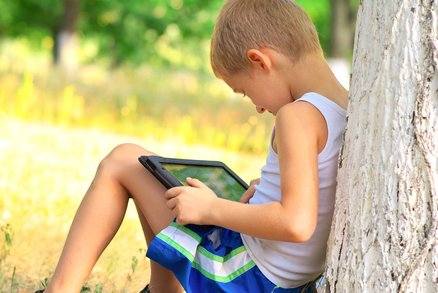 8
8
np4115, přednáška - Podzim 2020/ O. Janák
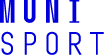 didaktika tělesné výchovydidaktika
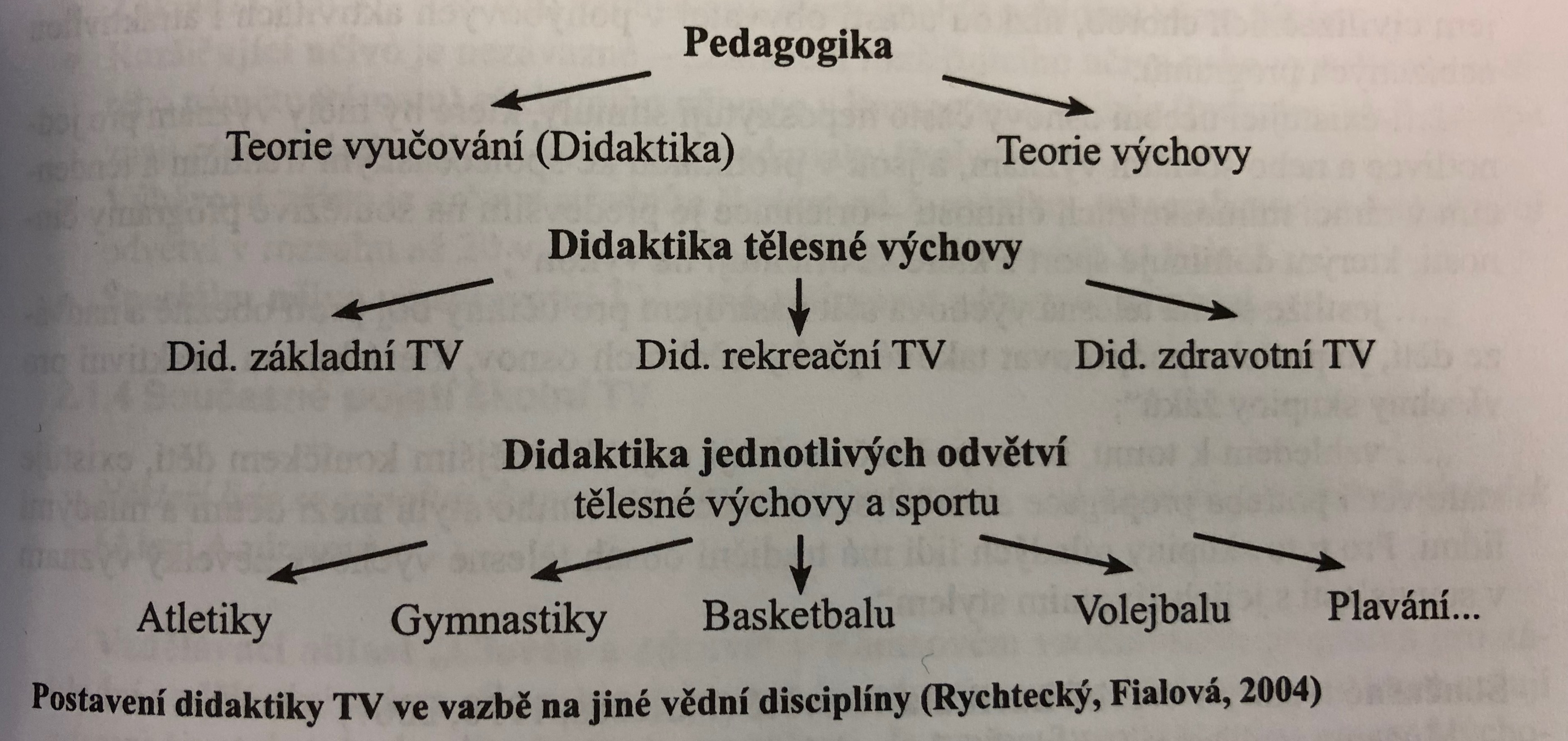 „teorie vzdělávacího procesu ve vyučování“

pojem propracován J.A. Komenským

obecná didaktika – společné znaky vzdělávacího procesu

aplikovaná didaktika – konkrétní zaměření na daný předmět

didaktika tělesné výchovy ve dvou smyslech 	
	akademická vědní disciplína
		studijní předmět
9
np4115, přednáška - Podzim 2020/ O. Janák
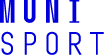 didaktika tělesné výchovydidaktický proces
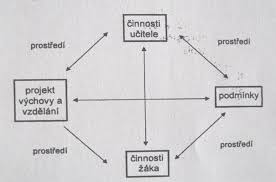 základem dyadická interakce „učitel-žák“

základní prvky DP jsou			
	činnosti žáka
	činnosti učitele
	podmínky
	tendence a cíle      		(projekt výchovy a vzdělání)
10
np4115, přednáška - Podzim 2020/ O. Janák
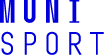 didaktika tělesné výchovyvýzkum
zkoumání účelově zaměřeného lidského pohybu – kinantropologie

výzkum v didaktice tělesné výchovy součástí kinantropologie a pedagogiky

jak? v jakém věku? jakými prostředky? co musí učitel umět? jak efektivně naučit žáka?.....

metody výzkumu v didaktice tělesné výchovy	empirické								teoretické
11
np4115, přednáška - Podzim 2020/ O. Janák
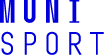 didaktika tělesné výchovyvýzkum
empirické metody – získávání, shromažďování (fixace, klasifikace, analýza, generalizace) dat
pozorování, rozhovor, dotazování, testování



				👇🏼KAZUISTIKA👆🏼



teoretické metody – poznávání, zpracování dat za účelem utváření teorií, hypotéz, modelů
analýza a syntéza, indukce a dedukce, modelování, formalizace
12
np4115, přednáška - Podzim 2020/ O. Janák
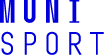 didaktika tělesné výchovyvýzkum
na základě hodnocení sledovaných jevů rozlišujeme výzkum

    kvalitativní 
popis a interpretace, komplexní obraz, přirozené podmínky, 
pozorování, rozhovor
spíše ve společenských vědách, terénní, explorativní
													                                          👇🏼KAZUISTIKA👆🏼
     kvantitativní
podpora či zamítnutí hypotézy, tvrzení
teorie -> hypotézy -> sběr dat -> analýza dat -> výsledky
experiment
spíše v přírodních vědách, laboratorní, explanativní
13
np4115, přednáška - Podzim 2020/ O. Janák
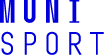 kurikulární dokumentyreforma
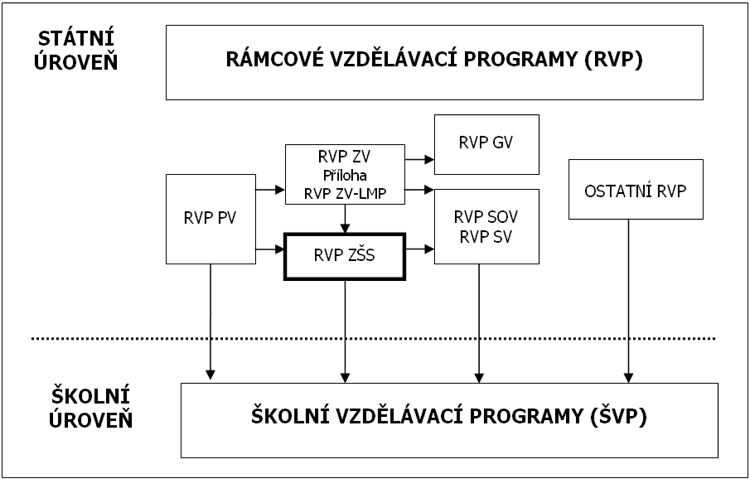 složitě definovatelné – písemná interpretace NPRV (Bílá kniha, 2001)

program Základní škola 1996 -2014

současné pojetí tělesné výchovy – RVP a ŠVP (dvě úrovně)

aktivizace
     motivující hodnocení
     nalézání a zpracovávání informací
     rozvíjení kompetencí
     průřezová témata 
     autonomie při tvorbě ŠVP









          www.nuv.cz/t/rvp
14
np4115, přednáška - Podzim 2020/ O. Janák
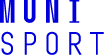 kurikulární dokumentyRVP a ŠVP
státní úroveň – RVP (NPV)
     závazné pro tvorbu ŠVP
     vzdělávací oblasti – části vzdělávacího programu (3 etapy)
     vzdělávací obory – části vzdělávací oblasti, vymezují obsah učiva

školní úroveň – ŠVP 
     rozpracovaní vzdělávacího obsahu
     realizace klíčových kompetencí
     široký vzdělanostní základ
15
np4115, přednáška - Podzim 2020/ O. Janák
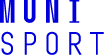 kurikulární dokumentykompetence (způsobilost)
soubor vědomostí, schopností, dovedností a hodnot
důležité pro rozvoj jedince

k učení
k řešení problému
komunikativní
sociální a personální
občanské
pracovní/k podnikavosti
16
np4115, přednáška - Podzim 2020/ O. Janák
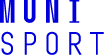 kurikulární dokumentyoblast “Člověk a zdraví“
obor Výchova ke zdraví 
     základní informace o zdraví člověka, hygieně a prevenci
     propojování složek zdraví


obor Tělesná výchova
    kladný (trvalý) vztah k pohybu a prožitek z něj
    pohyb jako součást zdravého životního stylu
    respektování pohybového nadání (ZTV pro II. a III. zdravotní skupiny)
17
np4115, přednáška - Podzim 2020/ O. Janák
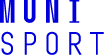 edukační procesdefinice…typy, rysy, formy
plní řadu funkcí
funkce aktivovány prostřednictvím vzdělávání – a) formálního
                                                                                  b) neformálního
                                                                                  c) informálního

nutnost vzdělání s cílem získání všeobecných vědomostí a dovedností
plnění životních rolí
dodržování norem
vzdělání má složku informativní a výchovnou
18
np4115, přednáška - Podzim 2020/ O. Janák
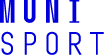 edukační procestypy, rysy, formy
organizační formy výuky
několikeré dělení    - dle prostředí (třída, spec. prostory školy, přirozené 				prostředí)        
                                    - dle uspořádání žáků (frontální, skupinové, individuální)
                                    - dle rozdělení rolí (řízené, otevřené)
                                    - dle časové dimenze (VJ, exkurze, semináře, turnaje)
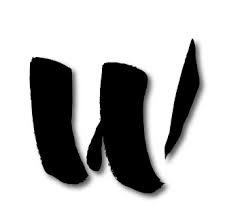 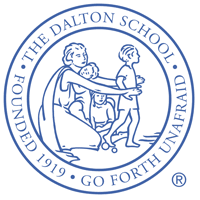 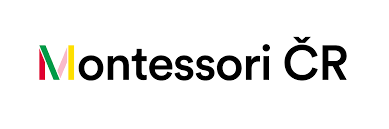 19
np4115, přednáška - Podzim 2020/ O. Janák
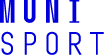 edukační procesefekty
pozitivní projevy
rozvoj smyslových procesů, rozumových procesů, představivosti
						vnímání…myšlení…paměť

rozvoj intelektuálních dovedností, schopností samostatného učení
				organizace…kontrola…seberegulace

rozvoj mezilidských vztahů, adaptace
		emoční inteligence…socializace

rozvoj společenské aktivity
20
np4115, přednáška - Podzim 2020/ O. Janák
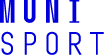 edukační procesfáze plánování
dovednost učitele
informovanost, zkušenost, erudice -> efektivita, organizovanost, návaznost
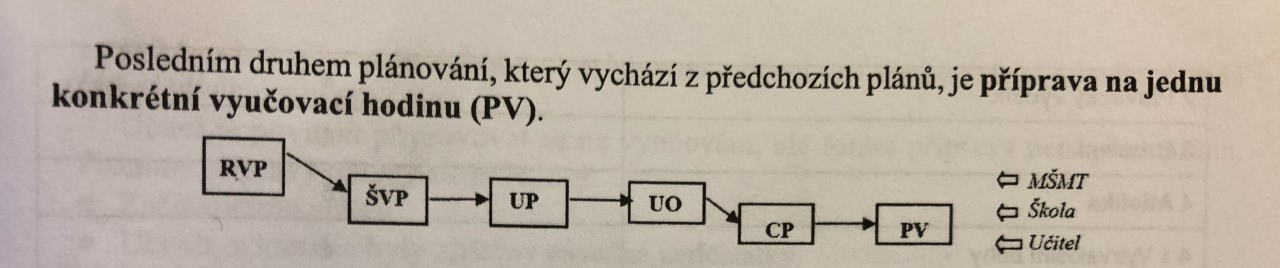 21
np4115, přednáška - Podzim 2020/ O. Janák
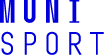 edukační procesfáze plánování
celoroční plán 	- 1 předmět, 1třída, 1 školní rok
			- potřeba učitele i kontrolních orgánů
			- časové hledisko, logická návaznost
			- vychází z RVP - ŠVP
			- dotace 2 hodin týdně 
			- složen z tematických celků

tematické celky 	- konkrétní obsah vyučování (i požadavky na hodnocení)
		 	- požadavky na vědomosti, dovednosti
		 	- požadavky na rozvoj pohybových schopností
		 	- v souladu se schopností MU žáků 
		 	- navazují přípravy na VJ
22
np4115, přednáška - Podzim 2020/ O. Janák
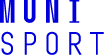 edukační procesfáze přípravy
4 základní prvky (i plánování) -  výběr výukových cílů
				   - výběr typu a charakteru činností, pořadí a 				      časové rozvržení hodiny, výběr pomůcek
				   -  příprava pomůcek a materiálů
				   - způsob sledování a hodnocení práce a 				      výsledků žáků
individuální záležitost
součást nepřímé činnosti v rámci pracovní doby
nejvhodnější písemná
23
np4115, přednáška - Podzim 2020/ O. Janák
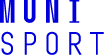 edukační procesfáze hodnocení
součást výchovně-vzdělávacího procesu
předmětem hodnocení především tělesný rozvoj, pohybová výkonnost, adaptace, vědomosti a vztah k TV
význam informativní, motivační a diagnostický
principy hodnocení - komplexnost, individualismus, respektování předpokladů, spravedlivost, výstižnost, objektivita, spravedlivost, pozitivita


„Neúspěch nás učí, že porážka se dá přežít. Neuspět není ostuda. Ostuda je bát se vstát a zkusit to znovu“ (B. Barber)
24
np4115, přednáška - Podzim 2020/ O. Janák
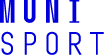 edukační procesfáze hodnocení
druhy hodnocení - několikeré hodnocení
z hlediska cíle - prediktivní, formativní, sumativní
z hlediska předmětu porovnání - normativní, kriteriální, individualizované

klasifikace - klasifikační stupně neboli „známky“ (Německo 6, Itálie 10, Francie 20, Lucembursko 60)

		KLASIFIKACE vs. SLOVNÍ HODNOCENÍ

V:  stručnost, rychlost, efektivita			 	V: důkladná charakteristika, klady a nedostatky
N: možná neobjektivnost a nevypovídající hodnota	 	N: časová náročnost, administrativa, obtížnost 					                       nehodnotí jednotlivé prvky
25
np4115, přednáška - Podzim 2020/ O. Janák
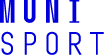 edukantúvod
subjekt i objekt EP

subjekt - percepce, podněty, vztahy a postoje
objekt - pohlaví, vývoj, zkušenosti, motivace

edukátor respektuje věkové i individuální zákonitosti
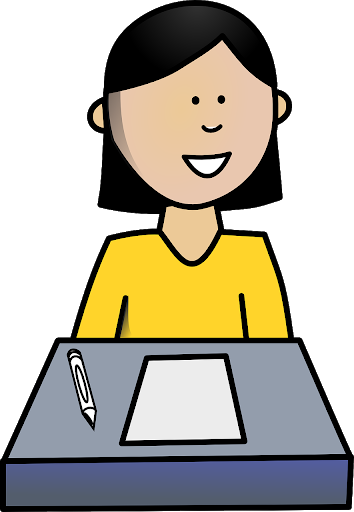 26
np4115, přednáška - Podzim 2020/ O. Janák
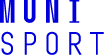 edukantperiodizace - pojmy
Antropomotorika - součást Kinantropologie, předmětem pohyb/hybnost; zkoumání aspektů pohybových předpokladů a projevů člověka v souvislosti s jeho vývojem; výstupem znalosti pro hodnocení motoriky
ontogeneze - vývoj jedince (početí -> smrt)
ontogeneze motoriky - individuální vývoj pohybových projevů jedince v průběhu života; ovlivněna genetikou, prostředím a volním úsilím

prepubescence
pubescence
adolescence
27
np4115, přednáška - Podzim 2020/ O. Janák
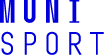 edukantperiodizace vývoje
mladší školní věk (prepubescence), 6-11 let - zpomalení růstu do výšky, růst objemu těla; chlapci vyšší hodnoty síly; doporučení všestranného pohybového rozvoje; rozvoj vytrvalosti;  vyučovací proces - názorné ukázky

střední školní věk (pubescence), 10-15 let - růst do výšky intenzivnější než růst objemu (končetiny rostou rychleji než trup-diskoordinační projevy); prohlubování rozdílů v pohybových schopnostech; rozvoj rychlosti, explozivní, dynamické i statické síly; hormonální změny - prožívání a chování; vyučovací proces - slovní/abstraktní přístup

starší školní věk (adolescence), 14-19 let - snížení tempa růstu výšky i hmotnosti; u chlapců nárůst svalové hmoty, u dívek stagnace výkonnosti; rozvoj koordinace; netrénování jednici dosahují maxima motorické výkonnosti; možnost určení somatotypu; vrchol motorického vývoje
28
np4115, přednáška - Podzim 2020/ O. Janák
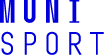 edukantsomatotyp
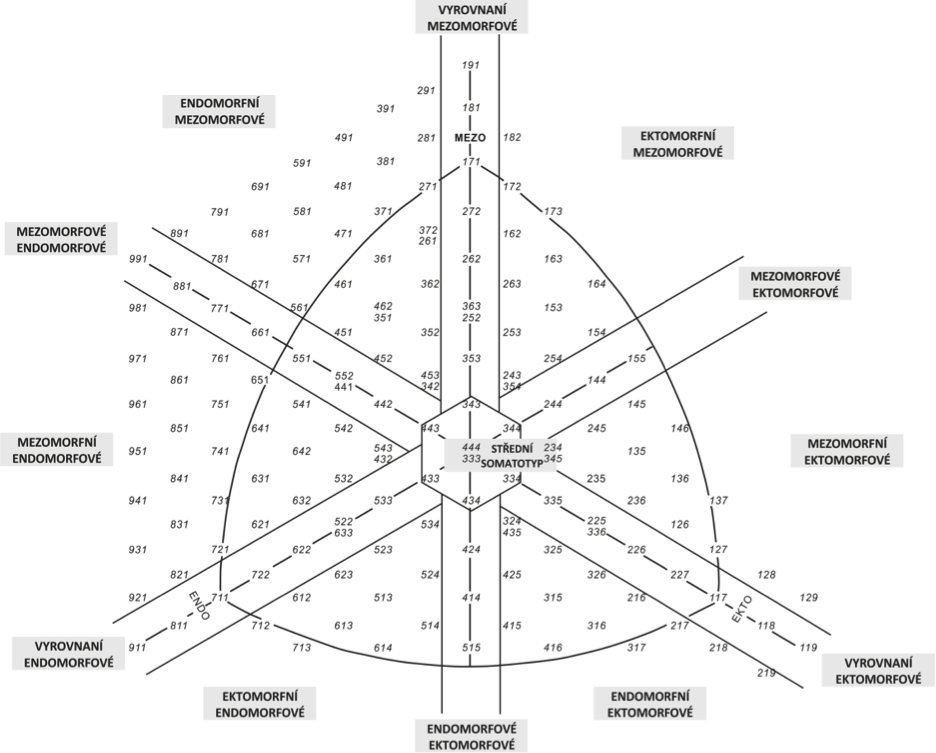 tělesný typ člověka

vyjádření předpokladu k vykonávání určité pohybové činnosti

určení pomocí HC vzorce (hmotnost, výška, obvod a šíře určitých částí těla, kožní řasy)

tři základní typy dle Sheldona (1954) 

zóny A-E dle Chytráčkové (1989)
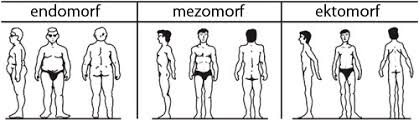 29
np4115, přednáška - Podzim 2020/ O. Janák
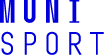 edukantpohybové schopnosti - struktura
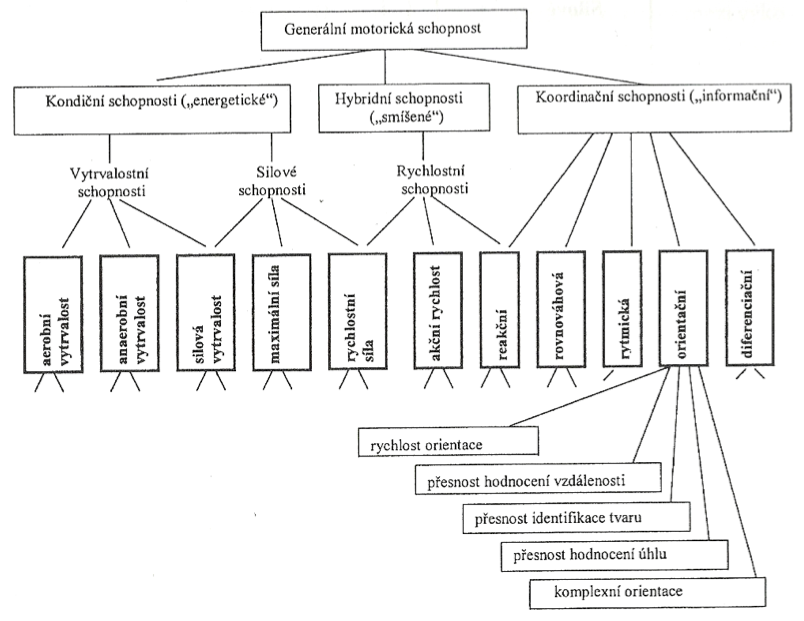 soubor vnitřních předpokladů k pohybové činnosti

ovlivněny somatotypem, vlastnostmi osobnosti, motivací, prostředím….

metody rozvoje - oblast sportovního tréninku
30
np4115, přednáška - Podzim 2020/ O. Janák
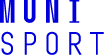 edukantpohybové schopnosti - diagnostika
PS podmiňují osvojení pohybových dovedností
hodnocení PS i PD prostřednictvím testování

a) silové schopnosti - stisk ruky, shyby, skoky daleké a dosažné, sed-lehy…
b) rychlostní schopnosti - reakce na vjemy, tapping, člunkový běh…
c) koordinační schopnosti - rovnováhové a reakční testy; Eurofit a Unifit test...
d) vytrvalostní schopnosti - Cooper, měření TF a DF, W170…
e) flexibilita - Iowa-Brace test…
31
np4115, přednáška - Podzim 2020/ O. Janák
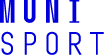 edukantvýběr talentů a TV talentovaných
diagnostika biologického věku
spojení nadání/talent s růstovou akcelerací
vhodné testování - NE srovnání s ostatními

“využití“ talentovaných žáků při výuce TV
specializované pohybové hry - 1. stupeň ZŠ
sportovní třídy - 2. stupeň ZŠ
sportovní školy - převážně SŠ
u všech typů zvýšená dotace hodin TV
32
np4115, přednáška - Podzim 2020/ O. Janák
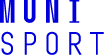 edukantTV zdravotně oslabených
žáci s poruchou zdraví, ta zabraňuje plnohodnotné účasti v TV - II. a III. ZS
a) oslabení pohybově podpůrného systému
b) oslabení srdečně cévního a dýchacího systému
c) neuro-psychická a vnitřní oslabení

snaha o integraci, zároveň individuální přístup
speciální cvičení dle oslabení, Zdravotní tělesná výchova (dle počtu omezených, nutná znalost vhodných aktivit i kontraindikace)
cíle?
33
np4115, přednáška - Podzim 2020/ O. Janák
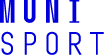 edukátorprofese
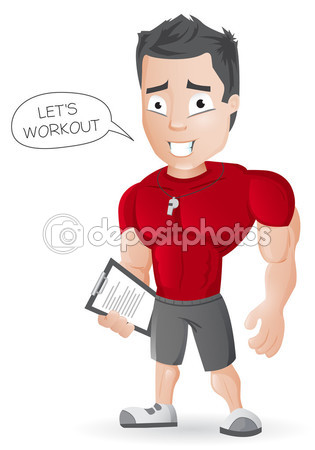 realizuje edukaci -> řada profesí
pedagogický pracovník - učitel
zodpovědnost za přípravu, řízení, organizaci a výsledky vzdělávacího procesu
nároky stupňovány, podpora rodiny snižována
vykonávání několika rolí …
náročná profese (v očích veřejnosti podceňovaná - „prázdniny“ atd.)
34
np4115, přednáška - Podzim 2020/ O. Janák
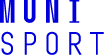 edukátorosobnostní a odborné předpoklady
vrozené a získané
hodnotová orientace - ovlivněno zaměřeností osobnosti
pedagogické kompetence - odborná způsobilost k výkonu profese (soustava poznatků, vědomostí, dovedností a zkušeností)
			a) didaktické předpoklady
			b) řídící a organizační schopnosti
			c) komunikativní schopnosti
			d) akademické schopnosti
vlastnosti osobnosti - temperament, charakter, svědomí, empatie, motivace
35
np4115, přednáška - Podzim 2020/ O. Janák
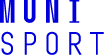 edukátorproces formování
osobnostní zaměření ->
první pedagogické zkušenosti ->
motivace ke studiu učitelství ->
potřeba sebevzdělávání ->
vlastní pedagogická praxe -> projevy vlastností osobnosti -> formování osobnosti učitele
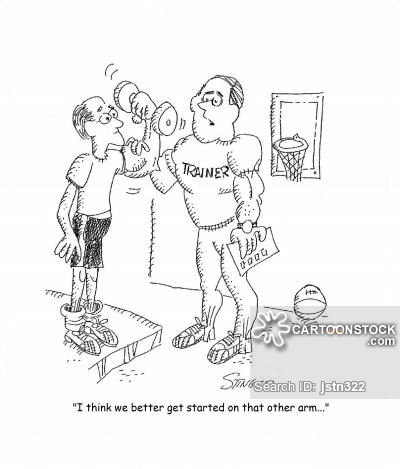 36
np4115, přednáška - Podzim 2020/ O. Janák
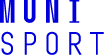 edukátortypologie osobnosti učitele
logotrop - kladení důrazu na předmět, teoretické vědomosti a poznání, neorientuje se na žáka, přísné požadavky a vyžadování maximálního množství informací
paidotrop - snaha o pochopení žáka a o jeho výchovu, vzbuzení zájmu o učivo, více individuální přístup, respektování úrovně žáku, tendence k výběru “oblíbenců“

autoritativní typ - neuznává názory žáků, příkazy a zákazy, “nepřítel“
demokratický (praktický) typ - komunikace, volba, autorita i „přítel“
liberální (sociální) typ - volnost žáků, nedominance, „přítel“
37
np4115, přednáška - Podzim 2020/ O. Janák
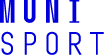 edukátor„ideální“ učitel
spravedlivý    přátelský    empatický    erudovaný    autoritativní    důsledný
  chápající    přísný    komunikativní   koncentrovaný    soustředěný
  systematický    organizující   řídící    analyzující    charakterní    věcný    milý
  usměvavý    pozorný    reagující    přizpůsobivý   vychovávající    upřímný
 přímý    sebevědomý    nearogantní    taktní   motivující   povzbuzující
  etický    trpělivý    profesionální    hodnotící   adaptující    napomáhající
  korigující    výstižný   taktický   pozorný    aktivní    uvědomělý    názorný
  zásadový    výrazný    pořádný    klidný   cílevědomý   přesvědčivý   vytrvalý
38
np4115, přednáška - Podzim 2020/ O. Janák
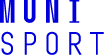 cíle tělesné výchovy
“stimulovat a rozvíjet bio-psycho-sociálně účinný celoživotní pohybový režim; pohybové schopnosti, dovednosti a vědomosti; morálně-volní vlastnosti osobnosti a vztah k pohybové aktivitě; pohybově zdravotní prevenci…“

vzdělávací - poznatky, postupy, metody, zásady životosprávy, pohybové dovednosti a návyky, rozvoj pohybových, senzomotorických a intelektových vlastností; základem KOMUNIKACE
výchovné - stimul charakterových vlastností, estetiky a tvořivosti, ochrany ŽP; kladný postoj k pohybu, sportovní činnosti a tělesné zdatnosti; základem CHOVÁNÍ
zdravotní - kompenzace hypokineze, regenerace duševních sil; základy hygienických návyků; základem AKTIVIZACE
socializační - kooperace, poskytnutí dopomoci a záchrany, důvěra; sebepojetí, sebedůvěra, tolerance; základem OVLIVŇOVÁNÍ
39
np4115, přednáška - Podzim 2020/ O. Janák
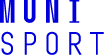 cíle tělesné výchovy
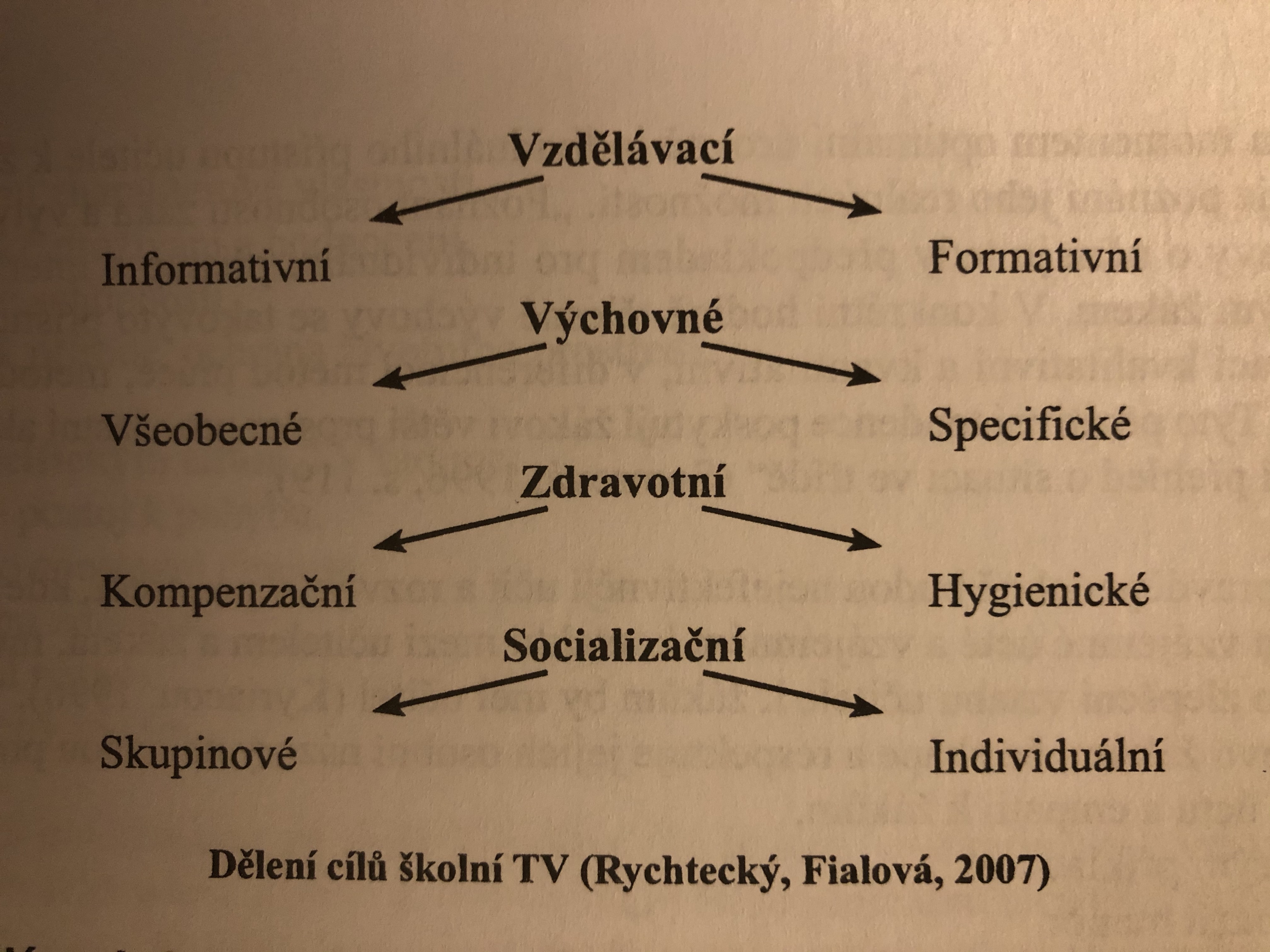 40
np4115, přednáška - Podzim 2020/ O. Janák
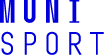 obsah tělesné výchovyučení
reflektuje cíle tělesné výchovy
učivo v TV rozděleno na činnosti 	1) ovlivňující zdraví
 				2) ovlivňující úroveň pohybových dovedností
				3) podporující pohybové učení


pojem motorické učení 	- identifikace a uspořádání cílů (poznání motivace a pohybových     				předpokladů žáků)…výběr a uspořádání učiva…průběžné a souhrnné 				hodnocení		
			
			- všeobecná průpravná cvičení…speciální průpravná cvičení…cvičení v       	 		lehčích podmínkách…cvičení ve ztížených podmínkách…opakování	
			
			- generalizace…diferenciace…automatizace… tvořivá koordinace
41
np4115, přednáška - Podzim 2020/ O. Janák
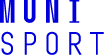 obsah tělesné výchovymotorické učení
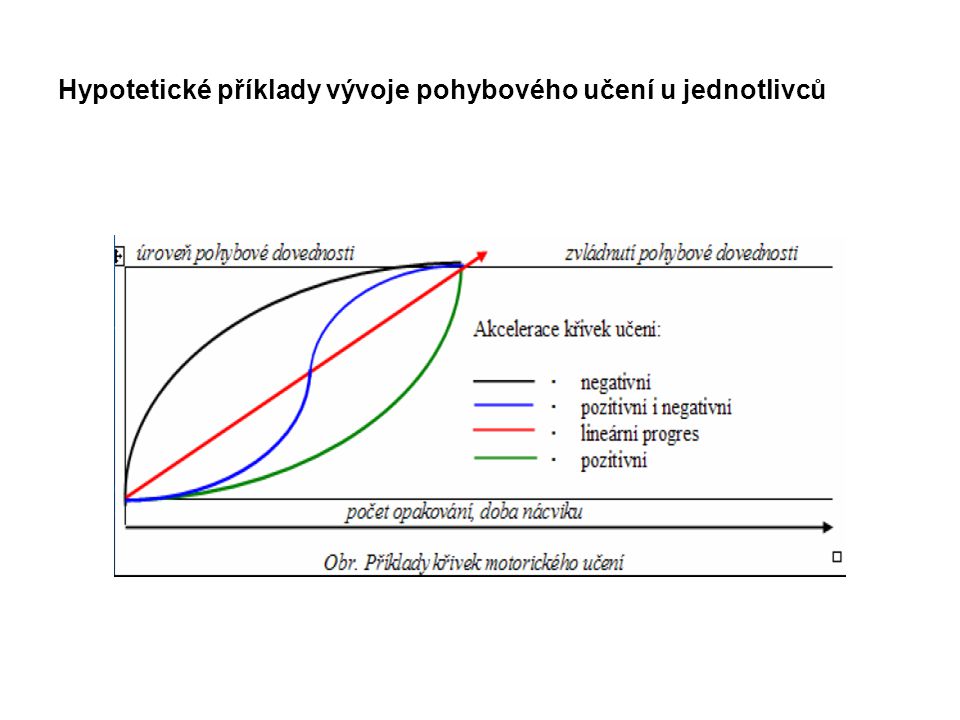 42
np4115, přednáška - Podzim 2020/ O. Janák
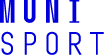 obsah tělesné výchovymotivace
hybným “motorem“ činnosti je motiv
vnitřní motivace - vlastní pohnutky
vnější motivace - motivy přicházející od druhé strany
pozitivní a negativní motivace
činitelé motivace - novost, uspokojení, úspěch (míra a poměr), sociální faktory, návaznost, individuální přístup

uplatňování tzv. progresivního vyučování místo tradiční výuky
uplatňování vhodných didaktických stylů, principů a zásad
43
np4115, přednáška - Podzim 2020/ O. Janák
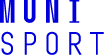 obsah tělesné výchovydidaktické styly
projev činnosti a interakce učitel-žák
otázka cíle vyučování a fáze nácviku
aspekt kvality a kvantity materiálního vybavení


styl 	A příkazový			B praktický
	C reciproční			D se sebehodnocením
	E s nabídkou			F s řízeným objevováním
	G se samostatným objevováním	H s autonomním rozhodováním žáka o 					    učivu/stylu

v tělesné výchově především styly A-E
44
np4115, přednáška - Podzim 2020/ O. Janák
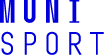 obsah tělesné výchovydidaktické zásady
v souladu s cíli a zákonitostmi vyučovacího procesu
určují charakter a efektivitu 👆🏼

zásada uvědomělosti a aktivity - pochopení smyslu a podstaty, výsledek poznání a vědění
zásada názornosti - vytváření představ a pojmů na základě vnímání, přímá a nepřímá ukázka, didaktická technika
zásada soustavnosti - logické uspořádání, návaznost, známé -> neznámé, jednoduché -> složitější, konkrétní -> abstraktní
zásada přiměřenosti - obsah a rozsah odpovídá stupni rozvoje a schopností, diferenciace vnější a vnitřní
zásada trvalosti - opakování, efektivní zapamatování a vybavení si vědomostí a dovedností
provázány s didaktickými styly a vyučovacími metodami a postupy
45
np4115, přednáška - Podzim 2020/ O. Janák
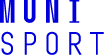 obsah tělesné výchovyvyučovací metody
uspořádání učiva, činnosti učitele a žáka
v rámci edukačního procesu

motivační - viz motivace 👆🏼, souvislost s potřebami a incentivy (přístup individuální, typologický, topologický)
expoziční - předání obsahu učiva žákovi (přímo, zprostředkovaně, heuristicky, samostatně), souvislost s didaktickými styly
fixační - procvičení, upevnění a zdokonalení, souvislost s věkem a osobnostními vlastnostmi žáků a typem nacvičovaného
diagnostické - hodnocení, kontrola; vstupní, průběžná a finální diagnostika
46
np4115, přednáška - Podzim 2020/ O. Janák
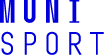 obsah tělesné výchovyvyučovací postupy
základní strategie ve vzdělávacím procesu

komplexní postup - jednoduché cviky (základní gymnastika, průpravná cvičení), aplikace u dětí předškolního a mladšího školního věku
analyticko-syntetický postup - nácvik složitých pohybových struktur (sportovní gymnastika), opakování jednotlivých částí a následné propojování, aplikace u starších dětí
synteticko-analytický postup - kombinace obou předchozích postupů (sportovní hry), aplikace u starších dětí
47
np4115, přednáška - Podzim 2020/ O. Janák
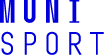 organizace tělesné výchovyorganizační formy výuky
vnější uspořádání organizačních a didaktických podmínek vyučování


povinné - vyučovací jednotka, výchova v přírodě, výcvikové kurzy (pouze doporučovány), zdravotní tělesná výchova
nepovinné - volitelný předmět „sporty a pohybové aktivity“
doplňkové - cvičení v jiných hodinách, pohybové přestávky
zájmové - soutěže, kroužky, zájezdy, výlety
48
np4115, přednáška - Podzim 2020/ O. Janák
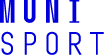 organizace tělesné výchovyvyučovací jednotka obecně
základní organizační forma povinných předmětů
uspořádaný systém hlavních prvků výchovně-vzdělávacího procesu
determinována obsahy a cíli
samostatný celek se souvislostí s předchozími i následujícími jednotkami
dle RVP 45 minut

dělení dle: hlavních složek v-v procesu (viz vyučovací metody), obsahu (gymnastika, úpoly, atletika…), tematické činnosti (monotematické, smíšené), pohlaví, intencionality (povinné, nepovinné)
49
np4115, přednáška - Podzim 2020/ O. Janák
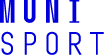 organizace tělesné výchovyvyučovací jednotka TV a její struktura
součást povinných předmětů základního i středního vzdělávání
běžně 2x týdně 45min (doporučeno 3x45)
komplexní působení


úvodní část - uvedení do VJ (odlišné od jiných předmětů), nástup, cíl(e) hodiny, rušná (zahřátí organismu, pohybové hry) a průpravná (strečink) část, 8-15 minut
hlavní část - základ VJ, nácvik nových pohybových dovedností (praktická ukázka - zásady?) či opakování (procvičování, zdokonalování) již naučených, 22-30 minut
závěrečná část - kompenzační cvičení, uklidnění organismu, hodnocení hodiny, 6-10 minut
50
np4115, přednáška - Podzim 2020/ O. Janák
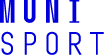 organizace tělesné výchovybezpečnost
nutnost znalosti zákonných bezpečnostních předpisů ze strany učitele
zodpovědnost za bezpečnost žáků
školní řád, provozní řády, organizační směrnice

poučení o bezpečnosti (na začátku šk. roku), upozornění na možná rizika, kontrola nářadí a náčiní, dopomoc, záchrana, respektování didaktických zásad…
při úrazu -> poskytnutí první pomoci, zajištění lékařského ošetření, záznam do knihy úrazů, vyrozumění zákonného zástupce
činitelé ovlivňující bezpečnost - učitel, žák, podmínky, kurikulum
51
np4115, přednáška - Podzim 2020/ O. Janák